MODULE 5: MONITORING & EVALUATION
Truenat® Tests for the Detection of TB and Rifampicin Resistance Central-Level Training​
ACKNOWLEDGEMENTS
These training modules were developed as a collaboration between the United States Agency for International Development (USAID) and its Infectious Disease Detection and Surveillance project (IDDS) and the Stop TB Partnership, as part of the introducing New Tools Project (iNTP). The content is based on the Stop TB/USAID/GLI Practical Guide to Implementation of Truenat™ Tests for the Detection of TB and Rifampicin Resistance, together with content provided by Molbio Diagnostics (Module 3). The material was technically reviewed and endorsed by the Global Laboratory Initiative.
All reasonable precautions have been taken by the authors to verify the information contained in this publication. However, the published material is being distributed without warranty of any kind, either expressed or implied. The responsibility for the interpretation and use of the material lies with the reader.
In no event shall the authors be liable for damages arising from its use. Development of this document was made possible with financial support from the United States Agency for International Development. The views expressed herein are those of the authors and do not necessarily reflect those of the U.S. Agency for International Development or the U.S. Government.
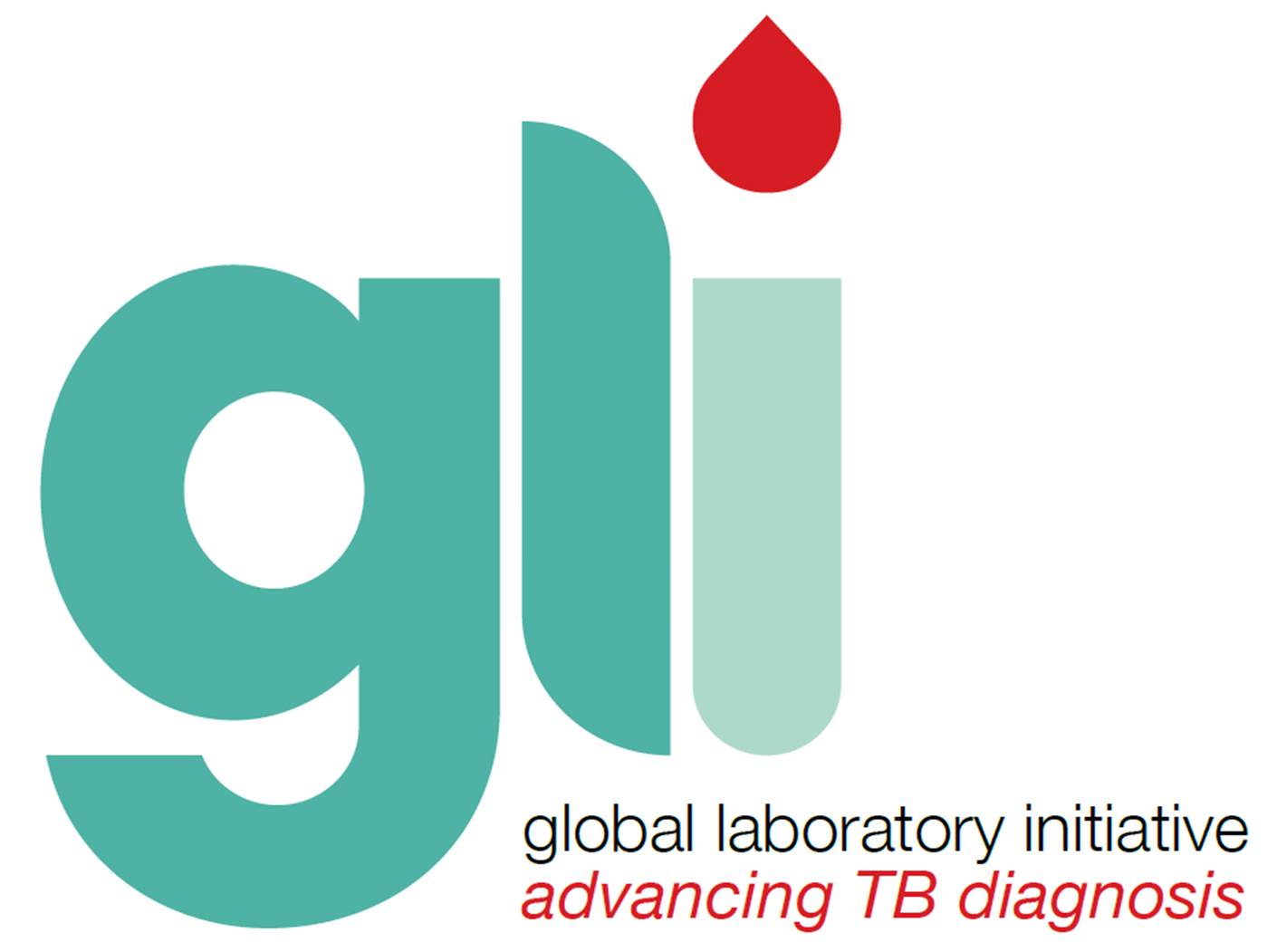 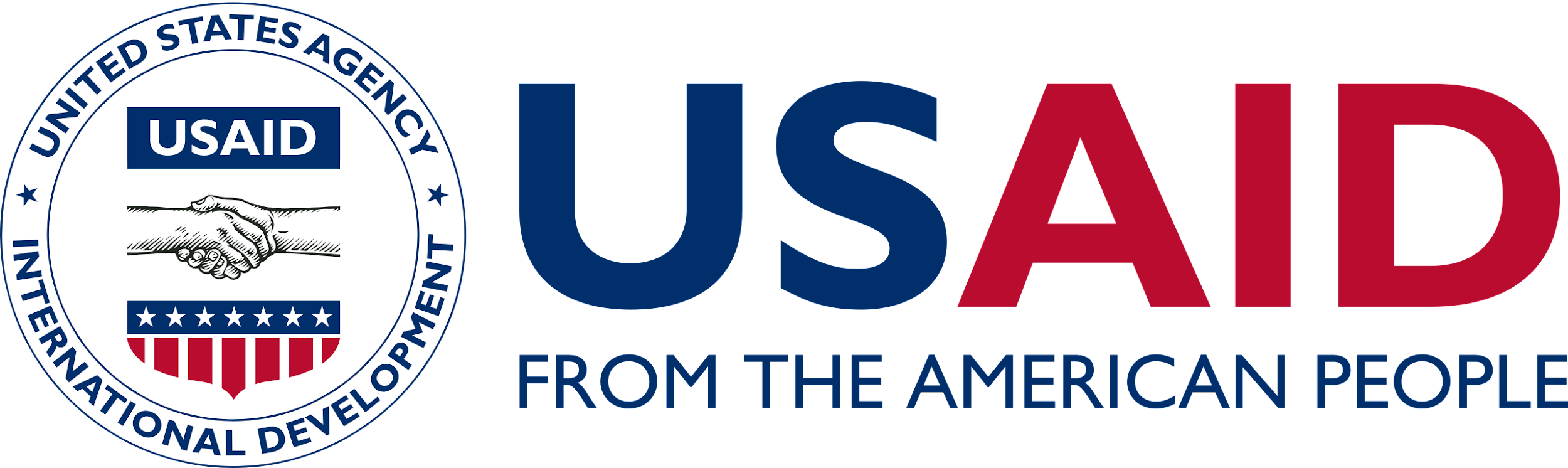 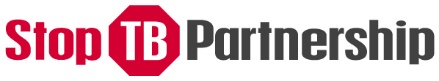 Introduction
Monitoring and evaluating Truenat’s implementation and the impact of Truenat on TB-related targets and goals is critical. 

This module will provide participants with an overview of how to establish an M&E plan for Truenat by detailing indicators that can be incorporated into national systems and plans.
Module 5 Learning Objectives
By the end of this module, participants should be able to:

Outline a general approach to monitoring and evaluating the impact of Truenat on TB-related targets and goals.
[Speaker Notes: Terminal objective: Describe how to establish a monitoring and evaluation plan for Truenat.]
Module 5: Monitoring & Evaluation 
Course Outline
01.
M&E for Truenat
02.
Indicators
M&E FOR TRUENAT
M&E for Truenat
Integration of Truenat should help a country meet its existing targets for case detection, bacteriological confirmations, drug resistance testing, etc. 

If adding Truenat does not help to achieve these targets, then either the targets need to be revised or a different solution is needed.
Quality Assurance Versus Monitoring & Evaluation (QA vs. M&E)
The QA indicators described in the previous module should be used to monitor performance of the instruments. 

Impact indicators described in this module should be used to monitor and evaluate progress towards achieving broader goals of the health system related to TB.

Both sets of indicators should be considered when developing a recording and reporting system and plans for reviewing data.
[Speaker Notes: Facilitator Note:]
INDICATORS
Impact Indicators
Impact Indicators
Other Possible Impact Indicators
Number and proportion of presumptive TB patients that have been tested with a WRD
Proportion of the population that has access to WRD within a 5-kilometer distance
Number and proportion of presumptive  TB patients that are evaluated for TB (i.e., reach a diagnostic center)
Number and proportion of presumptive TB patients that reach a diagnostic center and for whom a TB test is ordered
Number and proportion of presumptive TB patients for whom a test is ordered and who provide a specimen for testing
[Speaker Notes: Facilitator Note:

Ask participants the following question:
Which of these indicators are already being measured in country? 
Remind participants: the impact indicators should be in line with the national data collection tools to capture it routinely.]
Other Possible Impact Indicators
Number and proportion of presumptive TB patients for whom a specimen is collected and whose specimen is received at the testing laboratory
Number and proportion of  presumptive TB patients  whose specimen is received at the testing  laboratory and for whom a test is conducted
Number and proportion of presumptive TB patients for whom a test is conducted and for whom test results are reported to the clinician
Proportion of specimens collected for WRD testing for which a result was received by the ordering clinician  within  the  specified target time (i.e., time  from collection of a specimen to  receipt of results
Number and proportion of  presumptive TB patients for whom test results  are  reported to the clinician and that are notified of the result
[Speaker Notes: Facilitator Note:

Ask participants the following question:
Which of these indicators are already being measured in country?]
Monitoring Outcomes and Impact
Diagnostics Connectivity
Software can rapidly and automatically calculate many of the key performance indicators and facilitate the M&E process.

Third-party connectivity software platforms (e.g., System One’s “Aspect” and Savics’s “DataToCare”) allow for smooth flow of data.​.

Digital results reporting can be used to send data to national servers for M&E and surveillance purposes​.
[Speaker Notes: Facilitator Note:

Share:
Reminder: Truelab instrument has built-in software for digital results reporting​ and can be connected to both Aspect and DataToCare.]
Monitoring Outcomes and Impact
Key Indicators
Key indicators and milestones to monitor the implementation process of Truenat should be identified at the outset.

High-level checklist in Annex 2 of the Truenat Implementation Guide may be useful for monitoring implementation and introduction of Truenat.

Utilization (the rate or number of tests ordered) of Truenat testing services should be tracked once the instruments are introduced to determine if clinical staff at all sites that should offer the test, actually order the test.
[Speaker Notes: Facilitator Note:

Share:]
M&E Forms for Truenat
Placeholder for countries to describe changes to M&E processes that are being introduced as a result of Truenat introduction.
[Speaker Notes: Facilitator Note:]
SUMMARY
Monitoring and Evaluating the Impact of Truenat
Progress toward achieving WHO indicators for laboratory strengthening should be measured to assess the impact of Truenat.
Other indicators may also be selected by national programs to supplement WHO indicators.
Knowledge Check – Question 1
Impact Indicators
Complete the chart with the associated WHO target.
[Speaker Notes: Facilitator Note:

Have participants answer the knowledge check question in their participant guide. Then, call on participants to share their answers. Correct answers are located on the screen.]
Knowledge Check – Question 2
Impact Indicators
Name one other impact indicator that you think is important to monitor and explain why.
[Speaker Notes: Facilitator Note:

Have participants answer the knowledge check question in their participant guide. Then, call on participants to share their answers. Correct answers are located on the screen.]
THANK YOU
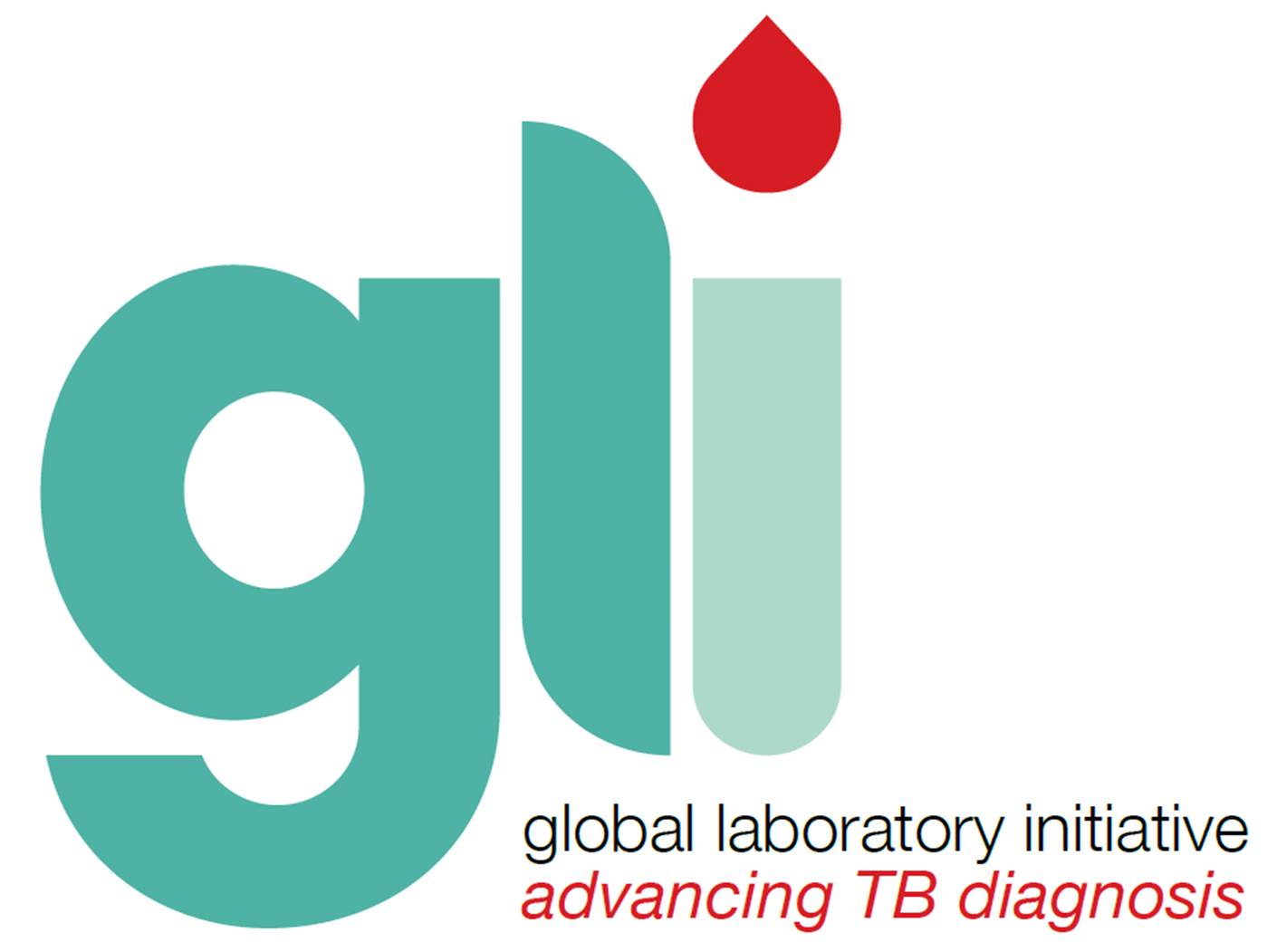 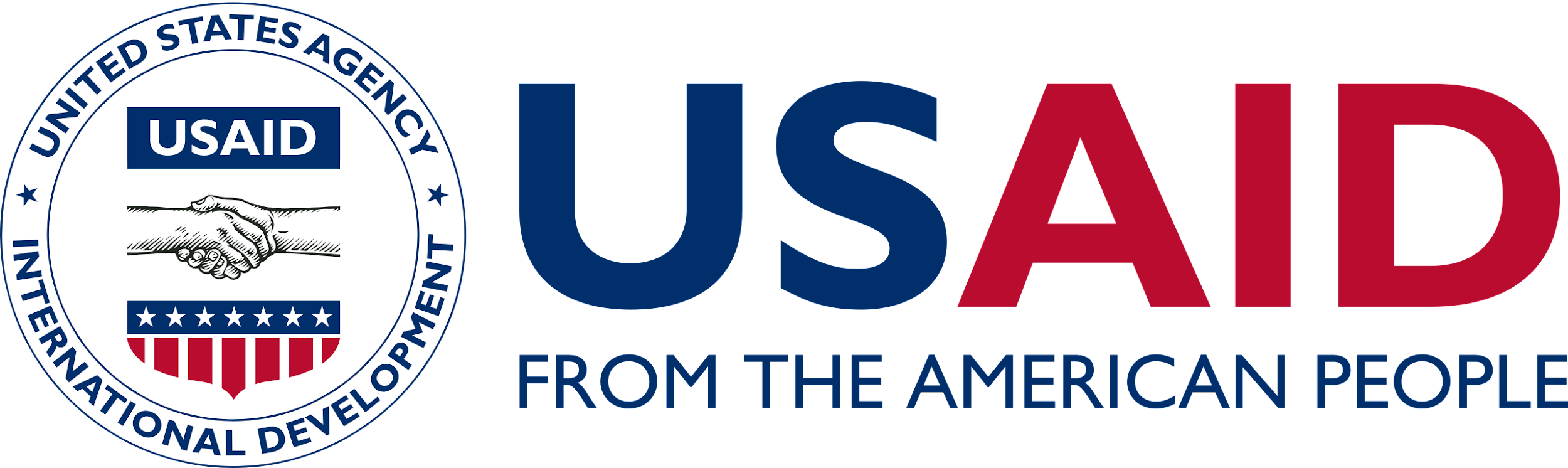 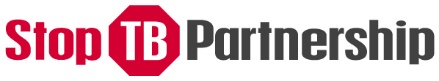